ΠΟΛΙΤΙΣΜΙΚΗ ΕΚΠΑΙΔΕΥΣΗ ΚΑΙ ΔΙΑΧΕΙΡΙΣΗ ΤΗΣ ΕΤΕΡΟΤΗΤΑΣμέρος 1
Δόμνα Μιχαήλ
Καθηγήτρια 
Κοινωνικής Ανθρωπολογίας
Ετερότητα & ανθρωπολογία
Οι προσεγγίσεις της πολιτισμικής πολυμορφίας στην ανθρωπολογία επικεντρώνονται στις μελέτες των αγώνων των ιθαγενών, στα σχολικά προγράμματα στη Βόρεια Αμερική, στον κοσμοπολιτισμό και στην ξενοφοβία στην Ευρώπη (Eriksen, 2015).
Πολιτισμός & πολιτισμός (κουλτούρα)
Πολιτισμός=Civilization

πολιτισμός=culture
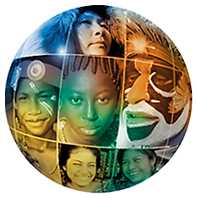 Τι είναι κουλτούρα;
Το πλήθος των μορφών με τις οποίες οι άνθρωποι σε διάφορα μέρη του πλανήτη βιώνουν τη φύση τους (Ingold, 1996).
Oρισμός του Tylor (1871)
«Κουλτούρα ή πολιτισμός στην ευρεία εθνογραφική της έννοια είναι αυτό το περίπλοκο σύνολο που περιλαμβάνει γνώση, πίστη, τέχνη, ηθική, νόμους, έθιμα και κάθε άλλη ικανότητα και συνήθειες που αποκτούν οι άνθρωποι ως μέλη μιας κοινωνίας» (Tylor, 1871) Primitive Culture
Παλαιότερα…(εξελικτισμός)
Η έννοια της «κουλτούρας» ταυτίζονταν με την έννοια του «Πολιτισμού» (civilization).
Η θεωρία της εξέλιξης (19ος αιώνας)
Συνάγει συμπεράσματα για την ιστορική εξέλιξη τόσο του ανθρώπου όσο και των κοινωνιών
Διατυπώνει ένα σχήμα γραμμικής εξέλιξης των κοινωνιών
Κατατάσσει τους διάφορους πολιτισμούς σε 3 στάδια εξέλιξης
Στάδια εξέλιξης στον εξελικτισμό του 19ου αιώνα
Αγριότητα
Βαρβαρότητα
Δυτικός Πολιτισμός
Άλλοθι στον εθνοκεντρισμό
Η θεωρία του εξελικτισμού δίνει άλλοθι στον ευρωπαϊκό εθνοκεντρισμό ώστε μαζί με την αποικιοκρατική πολιτική της Δύσης να διευκολύνει την εκμετάλλευση των «πρωτόγονων» λαών.
Sir James George Frazer (1854-1941)εκπρόσωπος του εξελικτισμού
Sir James George Frazer (1854-1941)εκπρόσωπος του εξελικτισμού
O σερ Τζέιμς Τζωρτζ Φρέιζερ (James George Frazer,  Μέλος της Βασιλικής Εταιρείας, Μέλος της Βασιλικής Εταιρείας του Εδιμβούργου, Μέλος της Βασιλικής Ακαδημίας, Μέλος του Τάγματος της Αξίας ήταν Σκωτσέζος Ανθρωπολόγος και συγγραφέας πολλών έργων, που έγινε γνωστός κυρίως για το δωδεκάτομο έργο του The Golden Bough (Ο χρυσός κλώνος, 1890-1915)
Η θεωρία της εξέλιξης, ο αποικιακός επεκτατισμός και η εικόνα του άλλου
Νομιμοποίηση της αποικιοκρατίας

Πολιτισμική σταυροφορία

Θεοκρατικοί ιεραπόστολοι & ορθολογιστές τεχνοκράτες
Boas
Franz Boas dressed as 'Eskimo' ice fisher  and Franz Boas and Thomas Hunt Morgan, ca.1920s
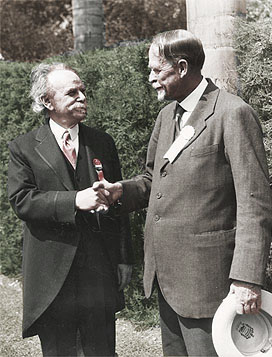 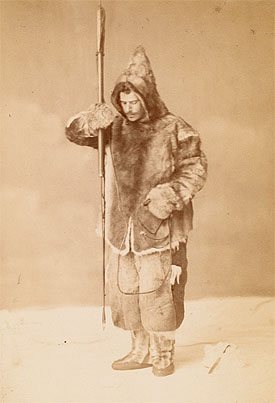 Αμερική – Franz Boas
Πολιτισμικός σχετικισμόςF Boas (1858-1942)
Πολιτισμικός σχετικισμόςF. Boas (1858-1942)
Ο Φραντς Ούρι Μποάζ (Franz Uri Boas,  ήταν Γερμανοαμερικανός 
 ανθρωπολόγος και πρωτοπόρος της σύγχρονης ανθρωπολογίας αποκαλούμενος και «πατέρας της αμερικανικής ανθρωπολογίας»
F. Boas και αμερικανική πολιτισμική ανθρωπολογια
Θέτει ως σκοπό του να αποδομήσει την έννοια της φυλής
Διατυπώνει ότι η «κουλτούρα» είναι επίκτητη κι όχι έμφυτη
Προσανατολίζει τη σκέψη του προς τη «διαφορετικότητα»
F. Boas και «διαφορετικότητα»
« Η θεμελιώδης διαφορά μεταξύ των ανθρώπων είναι πολιτισμικής και όχι φυλετικής τάξης»

Απορρίπτει τον εξελικτισμό
Ορίζει την έννοια του πολιτισμικού σχετικισμού
Πολιτισμικός σχετικισμός vs εθνοκεντρισμός
Η ιδέα της προόδου έχασε έδαφος στην προοπτική της σχετικιστικής αντίληψης που θεωρούσε ότι οι πρακτικές και τα πιστεύω κάθε κοινωνίας μπορούσαν να κριθούν μόνο με βάση τις αξίες αυτής της ίδιας της κοινωνίας.
Από τον «Πολιτισμό» στις «κουλτούρες»
Έτσι, αρχής γενομένης από τους σχετικιστές ανθρωπολόγους, αρχίσαμε να μιλάμε για «κουλτούρες» σε πληθυντικό αριθμό αντί για μια παγκόσμια ευρύτερη «κουλτούρα»
«κουλτούρα»
Κάθε κουλτούρα λοιπόν, θεωρήθηκε ότι αντιπροσωπεύει έναν παραδοσιακό τρόπο ζωής ενσωματωμένο σε ένα σύνολο εθιμικής συμπεριφοράς, θεσμών και δημιουργικής έκφρασης μεταδιδόμενο κοινωνικά.
Γενετική προδιάθεση για δημιουργία κουλτούρας
Η ικανότητα του ανθρώπου να δημιουργεί κουλτούρα για κάποιους μελετητές ενέχει γενετική προδιάθεση κοινή σε όλους τους ανθρώπους.
Πολιτισμική μεταβίβαση
«η ικανότητα απόκτησης κουλτούρας ή πολιτισμού μπορεί λοιπόν να αποτελεί κάποια γενετική προϋπόθεση ταυτόσημη για ολόκληρη την ανθρωπότητα», ενώ ταυτόχρονα αυτή η ικανότητα δεν προδικάζει ποια ακριβώς κουλτούρα θα αποκτήσουν οι άνθρωποι». Πάντως, «όποιοι κι αν είναι οι νόμοι της πολιτισμικής μετάδοσης, είναι σαφώς πολύ διαφορετικοί από τους νόμους της γενετικής μεταβίβασης» (Ε. Gellner)
Η έννοια «κουλτούρα»
Η έννοια αυτή καθ’ εαυτή είναι ασαφής.
Με άλλα λόγια, η «κουλτούρα» δεν είναι κάτι απτό και δεδομένο, οι συνέπειες όμως της μεταβίβασής της στην κοινωνική ζωή είναι η δημιουργία μιας ανεξάντλητης ποικιλομορφίας και μιας δυναμικής που οδηγεί σε μετασχηματισμούς και αλλαγές.
Κουλτούρα και ανθρώπινες κοινωνίες
Στην προσπάθειά μας ν’ αντιληφθούμε τον όρο και το νόημα του όρου «κουλτούρα» συναντάμε ανθρώπινες κοινωνίες σε ένα ταξίδι στο χώρο και το χρόνο μέσα σε περιβάλλοντα γεμάτα νόημα γι’ αυτούς οι οποίοι χρησιμοποιούν λέξεις και αντικείμενα για να επικοινωνήσουν μεταξύ τους, να δημιουργήσουν και να μεταδώσουν συμβολικές αναπαραστάσεις.
Ηθικός σχετικισμός
Δεν υπάρχουν οικουμενικοί ηθικοί κανόνες
Οι ηθικοί κανόνες προσδιορίζονται πολιτισμικά 

«οι διαφορετικές κουλτούρες έχουν διαφορετικές ηθικές αξίες, αλλά όλες οι κουλτούρες έχουν αξίες. Επομένως χρειάζεται να βρούμε ποιες αξίες είναι οικουμενικες (Clyde Kluckhohn μαθητής του Boas)
Αμερικανική Πολιτισμική Ανθρωπολογική σχολή
κουλτουραλιστές
Alfred Kroeber (1876-1960) Am. Anth-Western Tribes Native American
Robert Lowie  (1883-1957) Aust-Am Anth-North Am Tribes
Margaret Mead (1901-1978) Am Anth-Samoa-Papua New Guinea
Ruth Benedict (1887-1948) Am. Anth-native American 
Abram Kardiner (1881-1981) Am. Psy
E. Sapir (γλωσσολόγος με βαθιές επιδράσεις από την ανθρωπολογική θεωρία)
έως τον Clifford Geertz και τον Levi Strauss
Boas και μαχητικός εμπειρισμός
Αποστροφή για τις «ολοκληρωμένες» θεωρίες σε ότι αφορά τον ανθρώπινο πολιτισμό: η έννοια του «πολιτισμού» και της «προόδου» ήταν γι’ αυτόν αμφισβητήσιμες.
Η φιλελεύθερη οπτική του αντιδρούσε στην εθνικιστική, ρατσιστική ιδεολογία του Βίσμαρκ, που προωθούσε έναν εξελικτικό, ντετερμινισμό που βασίζονταν σε εκλαϊκευμένες μορφές δαρβινισμού.
Συνιστώσες της κοινωνικής ζωής: κουλτούρα και οργάνωση
Οργάνωση κοινωνικής ζωής
Τρόποι παραγωγής
Απόδοση δικαιοσύνης
Διευθέτηση διαφορών
Παροχή προνομίων & αξιωμάτων
Κοινωνική θέση και διαφοροποίηση με βάση την ηλικία, το φύλο, τα καθήκοντα και τις υποχρεώσεις
«Δυτική κουλτούρα» ή δυτικός Πολιτισμός
«Εμείς» οι Δυτικοί και οι «άλλοι πολιτισμοί» 
Γκάντι
Πολιτισμική διαφορά-πολιτισμική ομογενοποίηση
Επιπολιτισμός
Πολιτισμοί (cultures)
Από τους 6.000 περίπου πολιτισμού που απαντώνται στον πλανήτη οι 4.000 είναι ιθαγενείς. Στο σύνολό τους αυτοί απαριθμούν 300 εκατομμύρια ανθρώπων
Native, indigenous, tribal
Είναι οι αρχικοί κάτοικοι μιας περιοχής που αργότερα καταλήφθηκε από αποίκους.
Οι αυτόχθονες πληθυσμοί μη ευρωπαϊκών εδαφών, παρουσιάζουν τεράστια πολιτισμική ποικιλότητα
Θα ήταν λάθος να ισχυριστούμε ότι υπήρξαν πολιτισμοί που έζησαν σε πλήρη απομόνωση από άλλους πολιτισμούς.
Πολιτισμική επαφή (cultural contact)
Στην πραγματικότητα, το φαινόμενο της πολιτισμικής επαφής και οι επακόλουθες αλλαγές είναι συνηθισμένο και συνεχές.
Άρα είναι σημαντικό να μελετάμε τους πολιτισμούς μέσα στην ιστορικότητά τους. Δηλαδή να μελετάμε τις επιδράσεις που έχουν οι διάφοροι πολιτισμοί ο ένας στον άλλο.
Πολιτισμική οικολογίαCultural ecology
Εξετάζει τη σχέση μεταξύ ανθρώπινων πολιτισμών και περιβάλλοντος. Αναζητάει στοιχεία για την περιβαλλοντική προσαρμογή κάθε ανθρώπινης κοινωνίας και πολιτισμού και προσπαθεί να την εξηγήσει. Οι ανθρωπολόγοι της Πολιτισμικής Οικολογίας μοιράζονται την άποψη ότι οι ανθρώπινοι πολιτισμοί είναι «προσαρμόσιμα συστήματα» (adaptive systems) καταλήγοντας συχνά σε έναν περιβαλλοντικό ντετερμινισμό.
Πολιτισμικός σχετικισμός (cultural relativism)
Θεωρία στην ανθρωπολογία που ξεκίνησε από τον F. Boas στην β. Αμερική στις αρχές του 20ου  αιώνα αλλά αμφισβητήθηκε αργότερα από την σύγχρονη ανθρωπολογική θεωρία. 
Αρχικά ήλθε ως αντίδραση στην εξελικτική θεωρία του 19ου αιώνα.
Οι σχετικιστές τόνιζαν την ανάγκη για προσεκτική, ολιστική μελέτη των ξεχωριστών χαρακτηριστικών κάθε πολιτισμού ενάντια στις εξελικτικές γενικεύσεις.
Δομο-λειτουργισμός (structural functionalism)
Παράδοση στη Βρετανική σχολή ανθρωπολογίας που οδήγησε σε μια αυξανόμενη έμφαση στη συστημική φύση των πολιτισμών και των κοινωνιών και την ανάγκη του/της ανθρωπολόγου ως εθνογράφου να διεισδύσει στην εσωτερική λογική, πραγματικότητα και κοσμοθεωρία του κάθε κοινωνικού συστήματος.
Malinowski
Ο πρώτος εκπρόσωπος
της δομο-λειτουργικής 
σχολής καθιέρωσε την 
ανθρωπολογική 
έρευνα πεδίου.
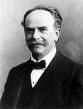 Εθνοκεντρισμός και Ρατσισμός του 19ου αιώνα
Απαρχής γενομένης της Βρετανικής σχολής, ανθρωπολόγοι από τις δυο πλευρές του Ατλαντικού, υποστηρίζουν ιθαγενείς πληθυσμούς ενάντια εθνοκεντρικών και ρατσιστικών παραδοχών της ανθρωπολογίας του 19ου αιώνα. Έτσι με «σημαία» τον «πολιτισμικό σχετικισμό» υποστήριξαν ότι κάθε κουλτούρα έχει τη δική της λογική και συνοχή και σε αυτή τη βάση θα πρέπει να επιχειρείται η ερμηνεία της.
σχετικιστές
Η θέση των σχετικιστών είναι ότι θα πρέπει να προσπαθούμε να καταλάβουμε το εθνογραφικό υλικό με τους όρους των πληροφορητών δηλαδή μέσα από τα «ημικά» μοντέλα, και άρα γενικεύσεις σε σχέση με τις κουλτούρες δεν είναι δυνατές και το περισσότερο που μπορεί η ανθρωπολογία να κατακτήσει είναι να περιγράψει και να ερμηνεύσει τις κουλτούρες.
Πέρα από το σχετικισμό…
Υπάρχει κι ένα ζήτημα στο «πολιτισμικό σχετικισμό» που προβληματίζει ιδιαίτερα κάποιους ανθρωπολόγους:
«ότι αν δεχθούμε σχετικά με τις κουλτούρες μια απόλυτα σχετικιστική αντίληψη τότε ποια θέση (ηθική) παίρνει ο ανθρωπολόγος σε σχέση με κοινωνίες όπου κάποιοι άνθρωποι καταπιέζονται ή τους εκμεταλλεύονται, ακρωτηριάζονται ή εκτελούνται (βρεφοκτονία)?»
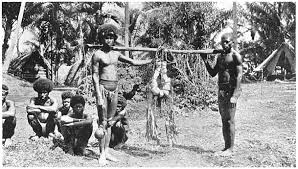 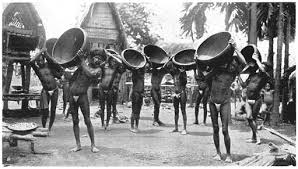 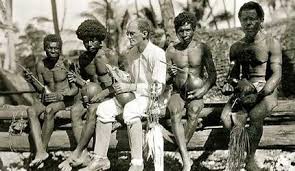 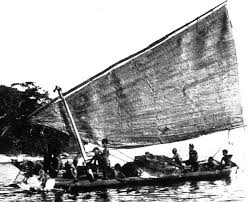 Πολιτισμική ποικιλότητα (cultural diversity)
Η ανθρωπολογία ως η πιο «ανθρωπιστική» επιστήμη όλων των Ανθρωπιστικών επιστημών, μας διδάσκει για την πολιτισμική ποικιλότητα. 
Μας διδάσκει επίσης ότι η προσαρμοστική ικανότητα  (κοινωνική προσαρμογή) των ανθρώπων μπορεί να είναι πιο ευέλικτη από αυτή των άλλων ειδών καθώς ο άνθρωπος διαθέτει κοινωνικο-πολιτισμικά μέσα προσαρμογής.
Επιπολιτισμός (acculturation)
Ο όρος πρωτοχρησιμοποιήθηκε τον 19ο αιώνα για να περιγράψει διαδικασίες προσαρμογής (accomodation) και αλλαγής (change) στην πολιτισμική επαφή. 
Αργότερα, μετά το 1930, ιδιαίτερα στην Αμερική οι ανθρωπολόγοι όρισαν τον «επι-πολιτισμό» ως αυτό το φαινόμενο που προκύπτει όταν ομάδες ανθρώπων με διαφορετικές κουλτούρες έρχονται σε πρώτη επαφή, με συνέπεια να προκύπτουν αλλαγές στους πολιτισμούς και των δύο αυτών ομάδων.
Πολιτισμικός δανεισμός(cultural borrowing, diffusion )
Ο πολιτισμικός δανεισμός μπορεί να συμβεί με ή και χωρίς άμεση επαφή δύο ομάδων.
ΒΙΒΛΙΟΓΡΑΦΙΑ
ΜΙΧΑΗΛ Δ. 2003. Κόσμοι που χάνονται: Μια ανθρωπογεωγραφία των ιθαγενών λαών. Θεσσαλονίκη: Αντ. Σταμούλης.
DANFORTH Loring 1999. Η Μακεδονική Διαμάχη: Ο Eθνικισμός σε έναν Yπερεθνικό Kόσμο. Εκδόσεις Αλεξάνδρεια 
ΜΙΧΑΗΛ Δ. 2003. Έθνος, Εθνικισμός και Εθνική Συνείδηση: Μια ανθρωπολογική προσέγγιση. Θεσσαλονίκη: Αντ. Σταμούλης. 
KEDOURIE Elie, 1999. Ο Εθνικισμός Αθήνα: Κατάρτι.
GELLNER Ernest, 1997. Εθνικισμός. Αθήνα: Αλεξάνδρεια. 
ΜΟΥΖΕΛΗΣ Νίκος, 1994. Ο Εθνικισμός στην Ύστερη Ανάπτυξη. Αθήνα: Θεμέλιο.
ΛΕΚΚΑΣ Παντελής. 1996. Η Εθνικιστική Ιδεολογία. Αθήνα: Κατάρτι
CHOMSKY Noam. 1997. Πολιτικός Λόγος και Προπαγάνδα. Αθήνα: Ελευθεριακή Κουλτούρα.
…
ΤΣΙΟΥΜΗΣ, K. & ΜΙΧΑΗΛ, Δ. 2005. “Το Ζήτημα της Ταυτότητας των Πομάκων: Ιστορική και Ανθρωπολογική προσέγγιση” Περί Θράκης, 4.
COWAN Jane, 1998. Ιδιώματα του Ανήκειν: Πολυγλωσσικές (Συν)αρθρώσεις της Τοπικής Ταυτότητας σε μια Ελληνική Κωμόπολη της Μακεδονίας. Στο: Γκέφου-Μαδιανού Δήμητρα (επιμ.) Ανθρωπολογική Θεωρία και Εθνογραφία. Ελληνικά Γράμματα, σσ. 583-618. 
Τάχου Σ. & Μιχαήλ, Δ. 2010. «Συγκρότηση ταυτοτήτων την εποχή του εθνικισμού: Η περίπτωση των Βλάχων της Πελαγονίας» Πρακτικά Συνεδρίου: Ανακοίνωση στο Λ’ Πανελλήνιο Ιστορικό Συνέδριο, Θεσσαλονίκη, 2009.
ΓΚΙΝΤΕΝΣ, Άντονυ, 2001. Ο Κόσμος των Ραγδαίων Αλλαγών. Αθήνα: Μεταίχμιο.
Μιχαήλ Δ. 2005. “Η στάση των Πομάκων της Ορεινής Ξάνθης στην Ελληνόφωνη Εκπαίδευση στο τέλος του 20ου αιώνα”. Πρακτικά επιστημονικού Συνεδρίου: Η ελληνική Παιδεία από τον 18ο ως τον 20ο αιώνα. Ερευνητικές συνιστώσες. Παιδαγωγική Σχολή Φλώρινας, Πανεπιστήμιο Δυτικής Μακεδονίας, Φλώρινα 12-13/4/2005. 

Michail D.2009. “Working here, investing here and there: present economic practices, strategies of social inclusion and future plans for return amongst Albanian immigrants in a Greek-Albanian border town” Journal of Southern European and Black Sea Studies, 9(4). 

Μιχαήλ, Δ. (2010) «Γλωσσική διατήρηση/μετατόπιση στην δεύτερη γενιά Αλβανών μεταναστών στην Ελλάδα: Κοινωνική ενσωμάτωση και κινητικότητα». Εθνολογία, 14.